Открытка к 9 Мая.
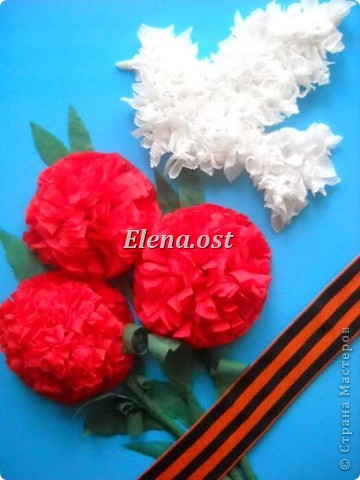 Разработчик: Чебаткова Ольга Никитична,
учитель  МБОУ СОШ №2 ст. Крыловской.
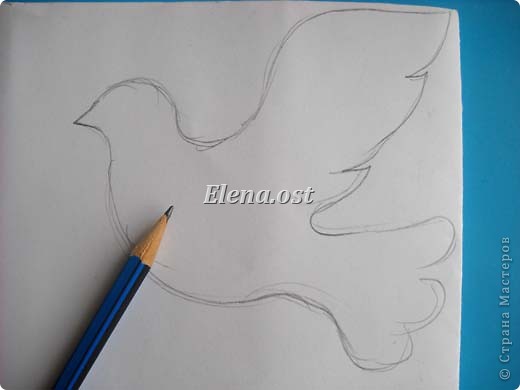 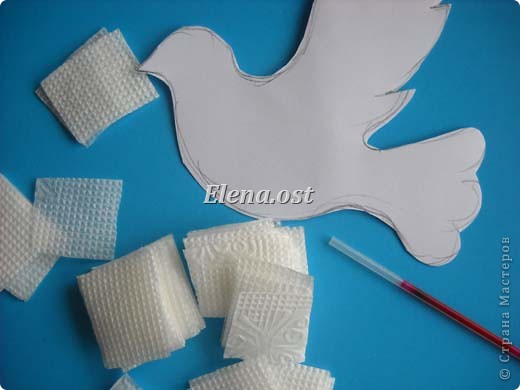 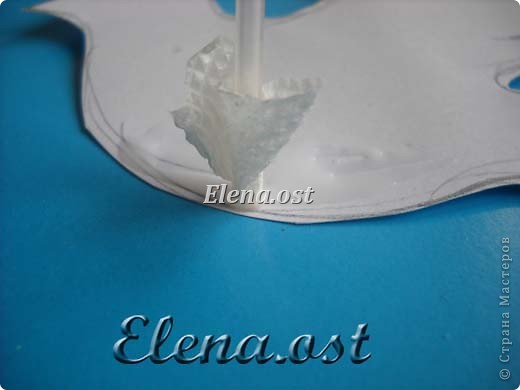 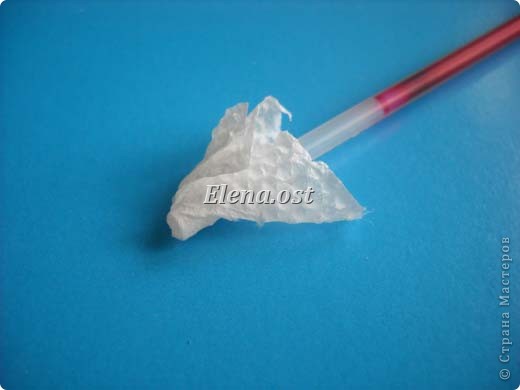 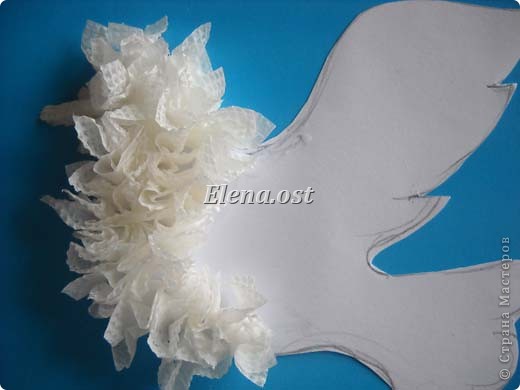 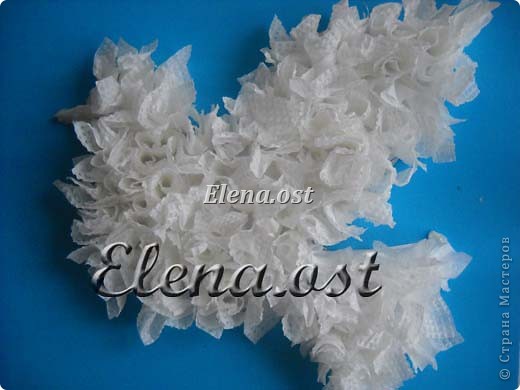 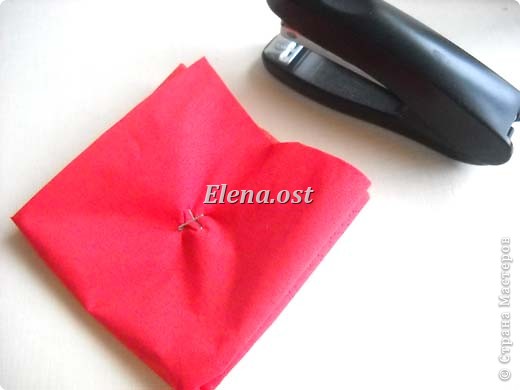 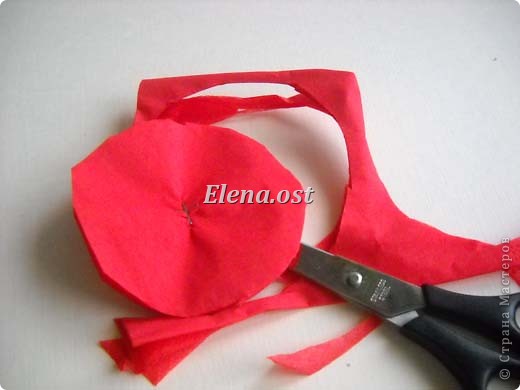 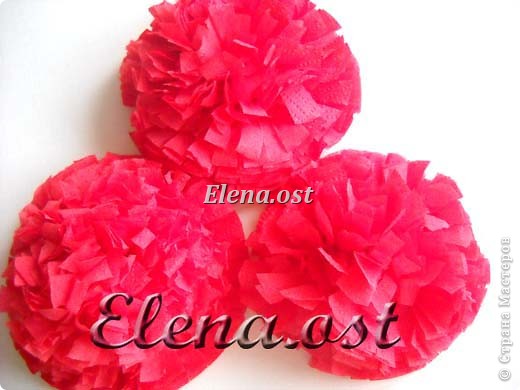 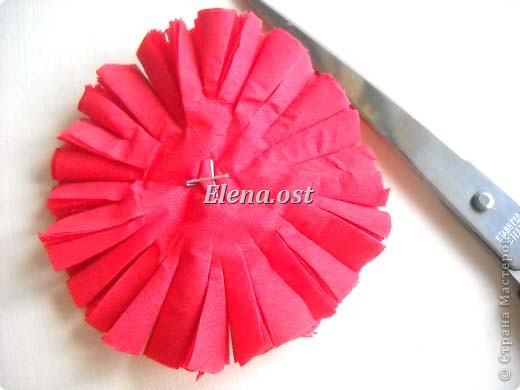 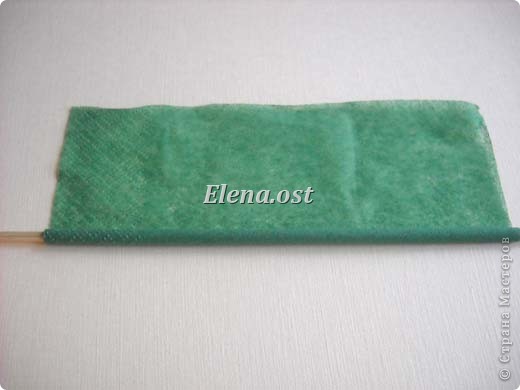 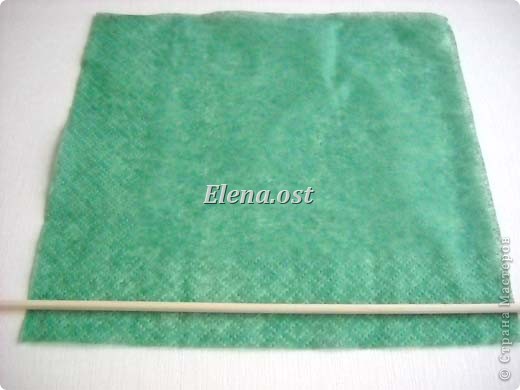 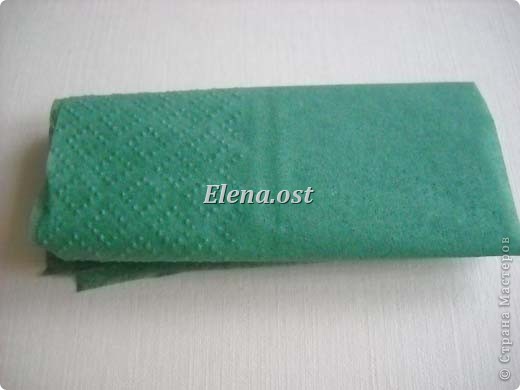 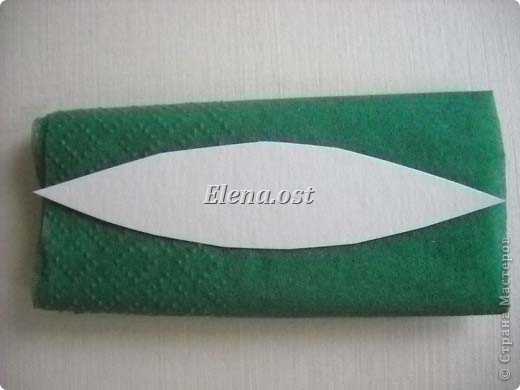 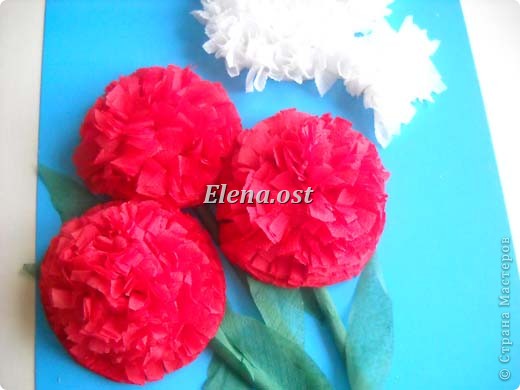 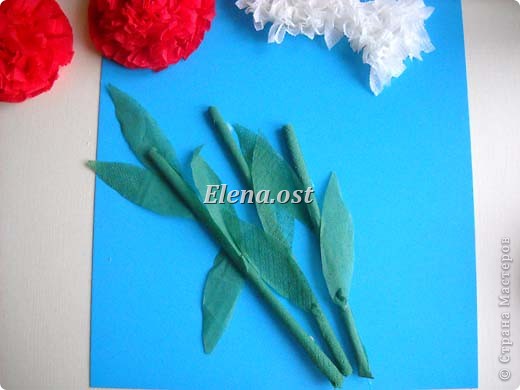